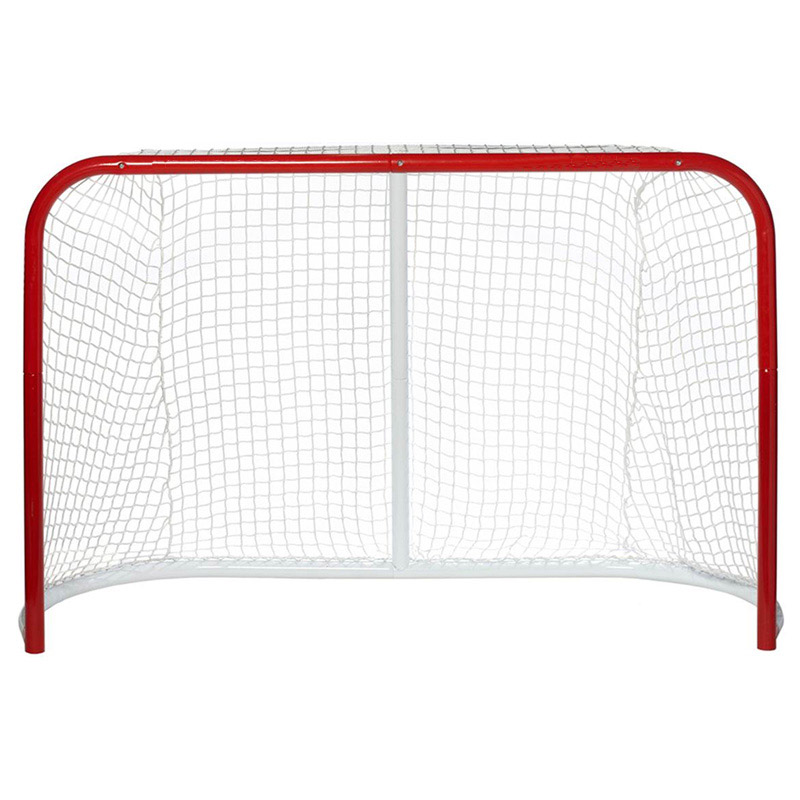 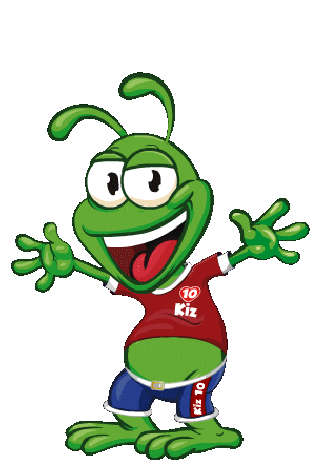 Забей кузнечику гол
Тренажер 
«Безударные гласные в корне»
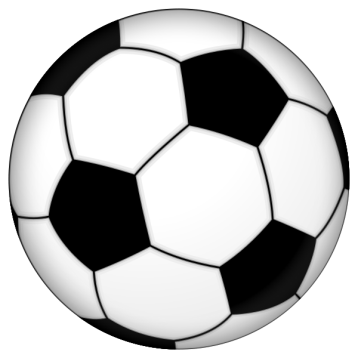 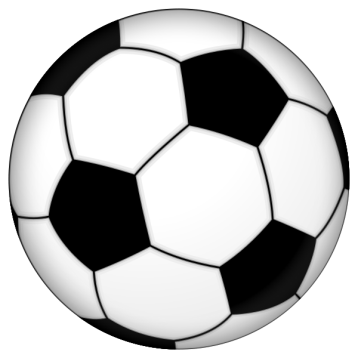 Начать
д  лина
о
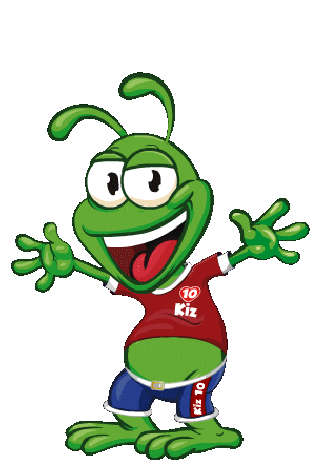 о
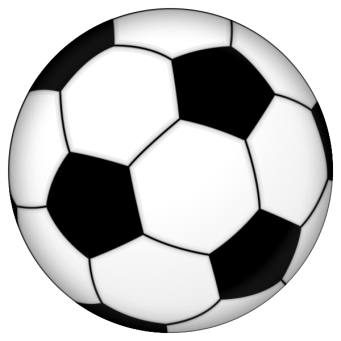 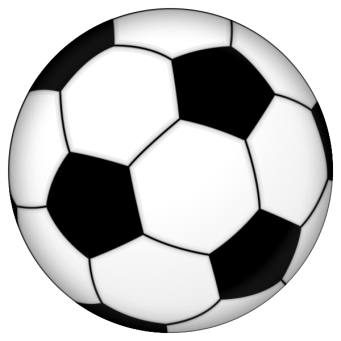 а
р   чной
е
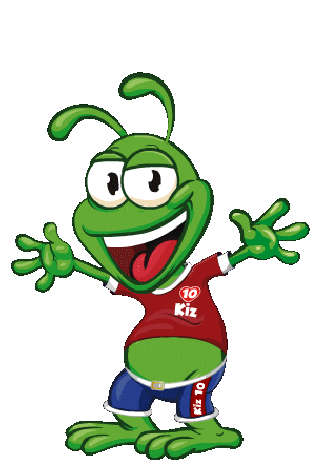 и
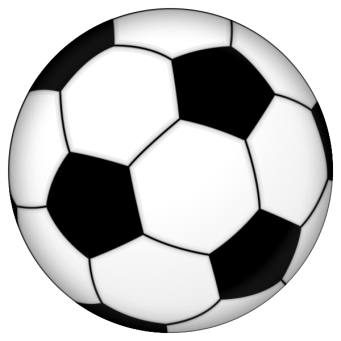 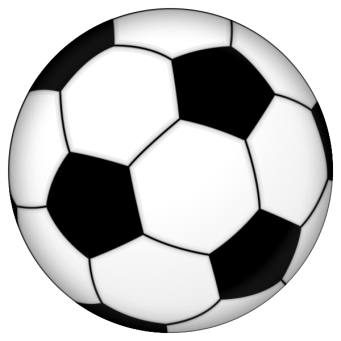 е
с   лить
о
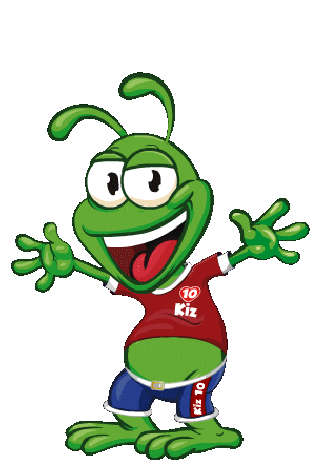 о
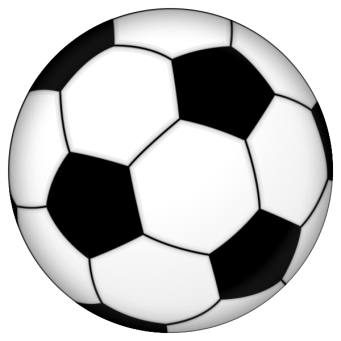 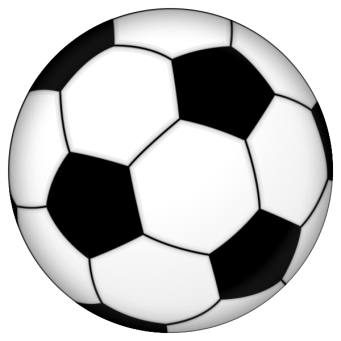 а
м   лыш
а
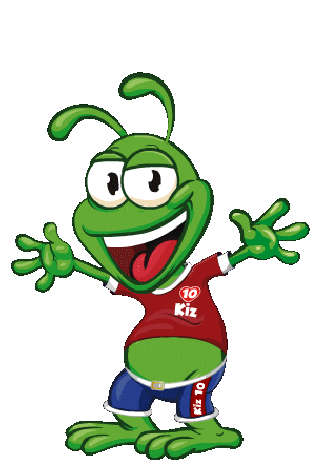 о
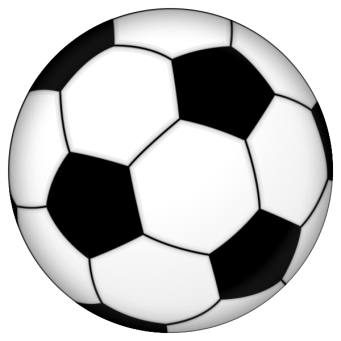 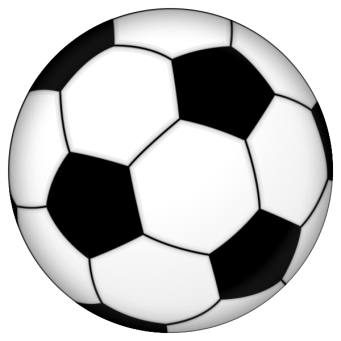 а
сл   варь
о
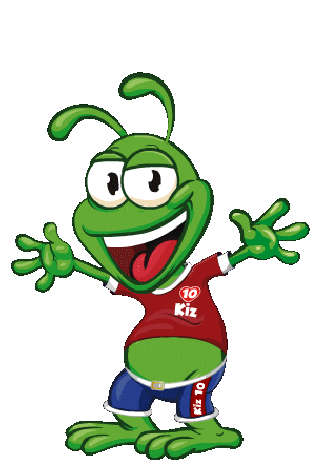 о
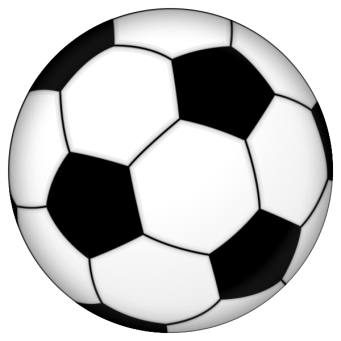 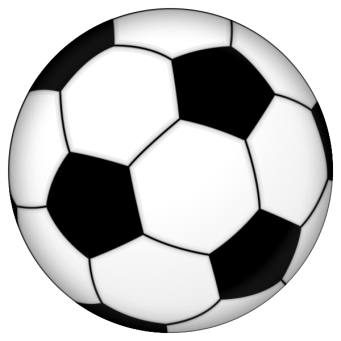 а
св   тить
е
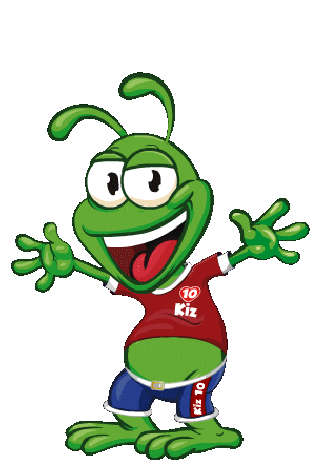 и
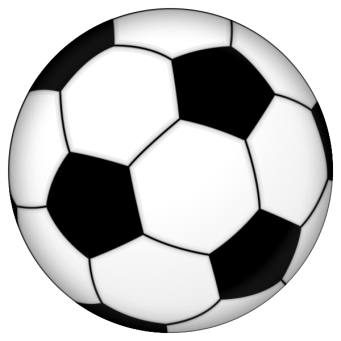 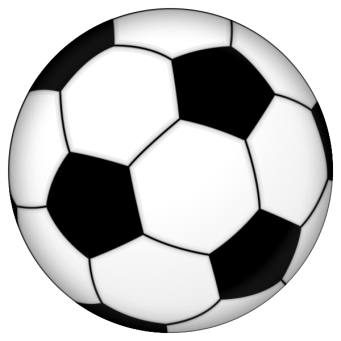 е
зв   рьки
е
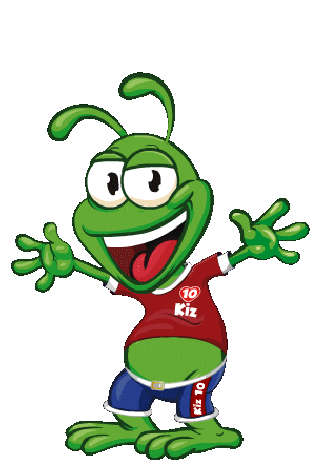 и
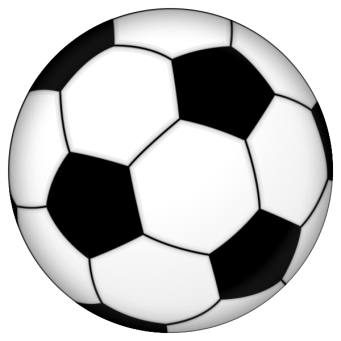 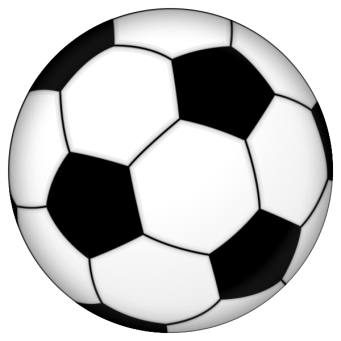 е
м   лчит
о
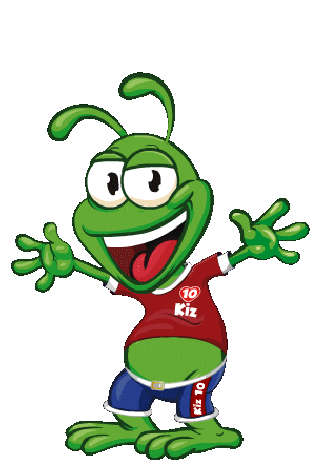 о
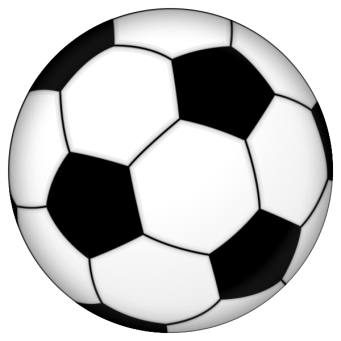 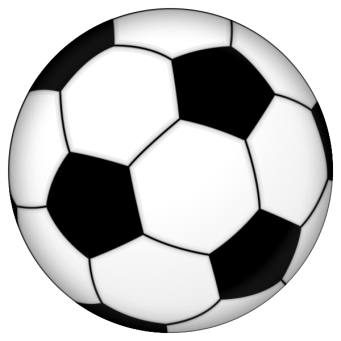 а
б   жит
е
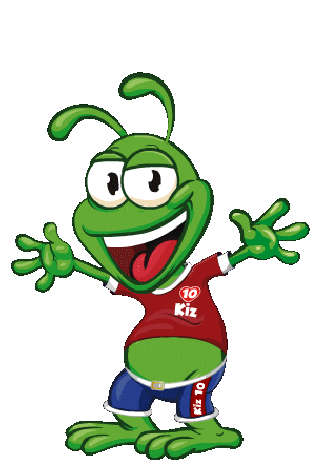 и
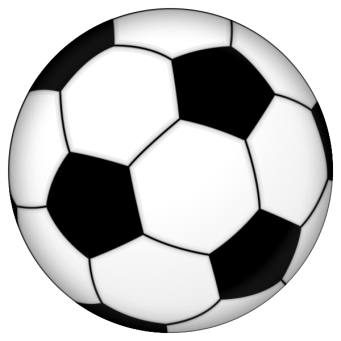 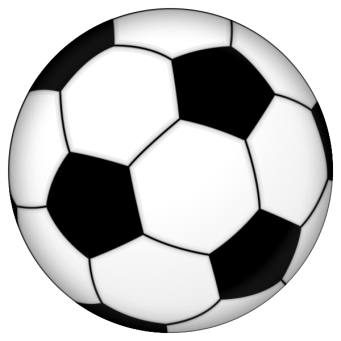 е
м   сты
о
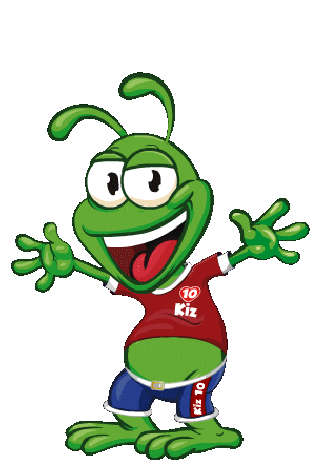 о
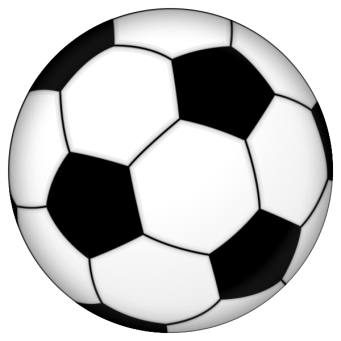 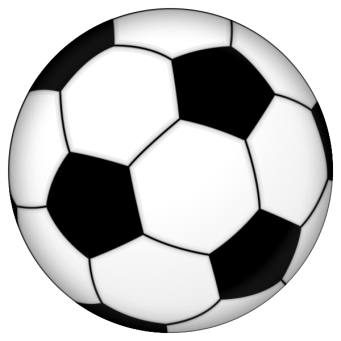 а
зв   нить
о
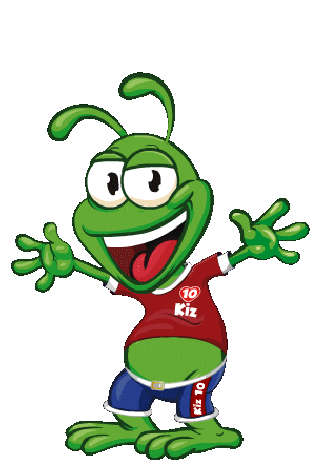 о
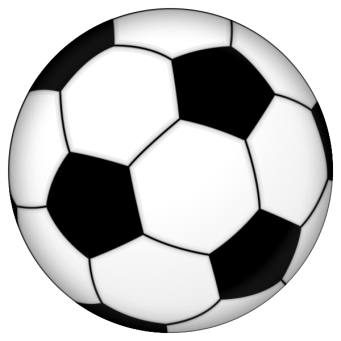 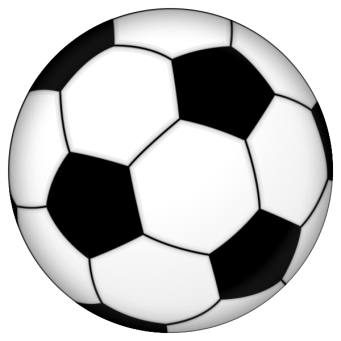 а
ст   на
е
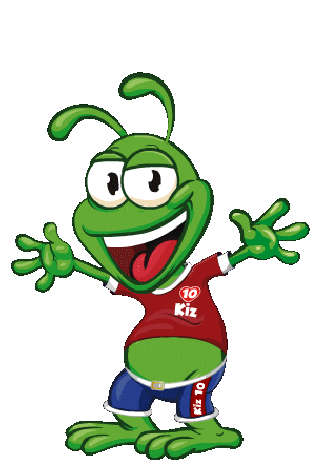 и
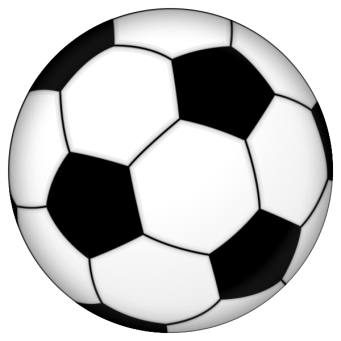 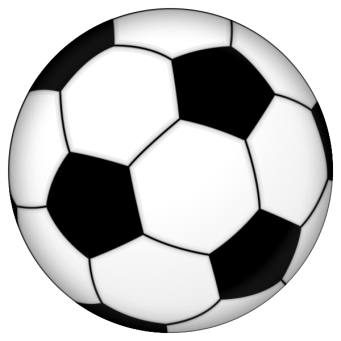 е
Список использованных источников
http://anyamashka.ru/photo/animashki/privet/skachat_dvizhushhiesja_kartinki/25-0-13073
http://oprezi.ru/fl/img/futbolnyj-myach-220.html
https://sv.bauer.com/street-hockey-goals/goals/performance-folding-steel-goal